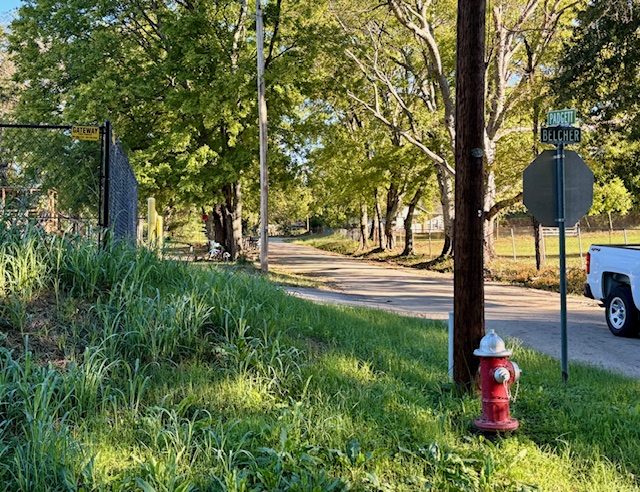 Belcher & Padgett
South End
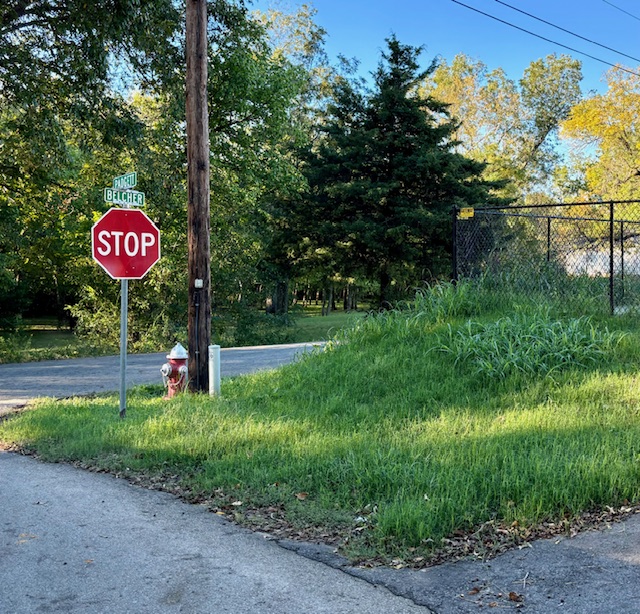 Belcher & Padgett
South End
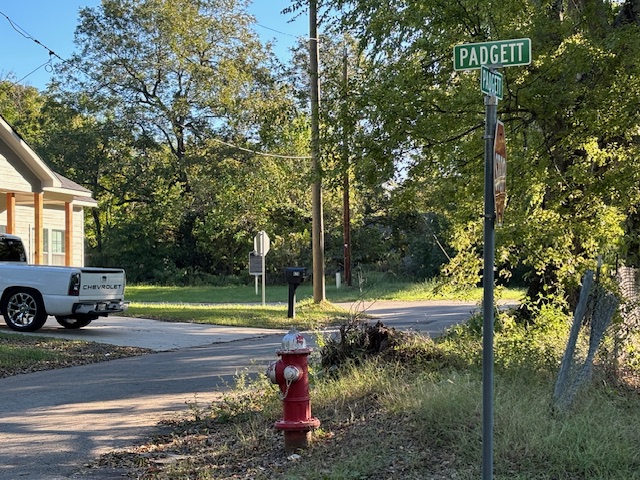 North Padgett toward Krause St.
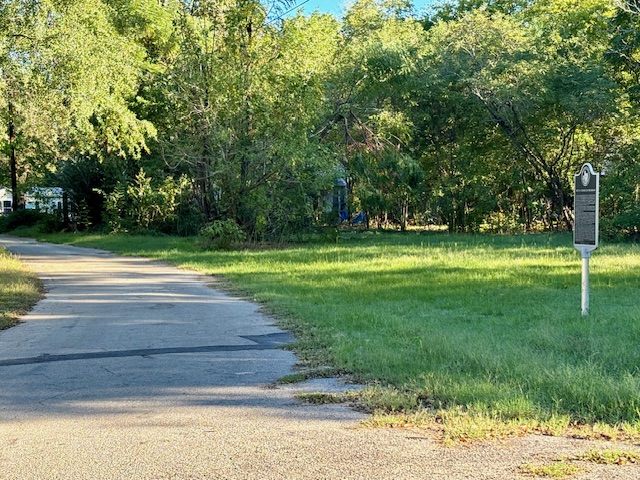 North End 
Padgett & Krause
(Bar 20)
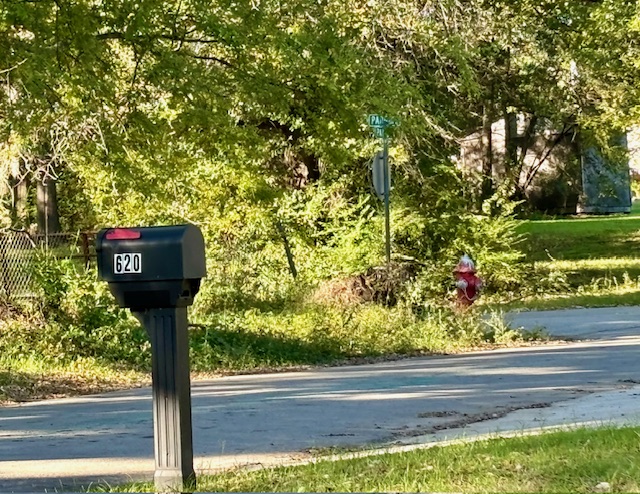 Padgett & Padgett
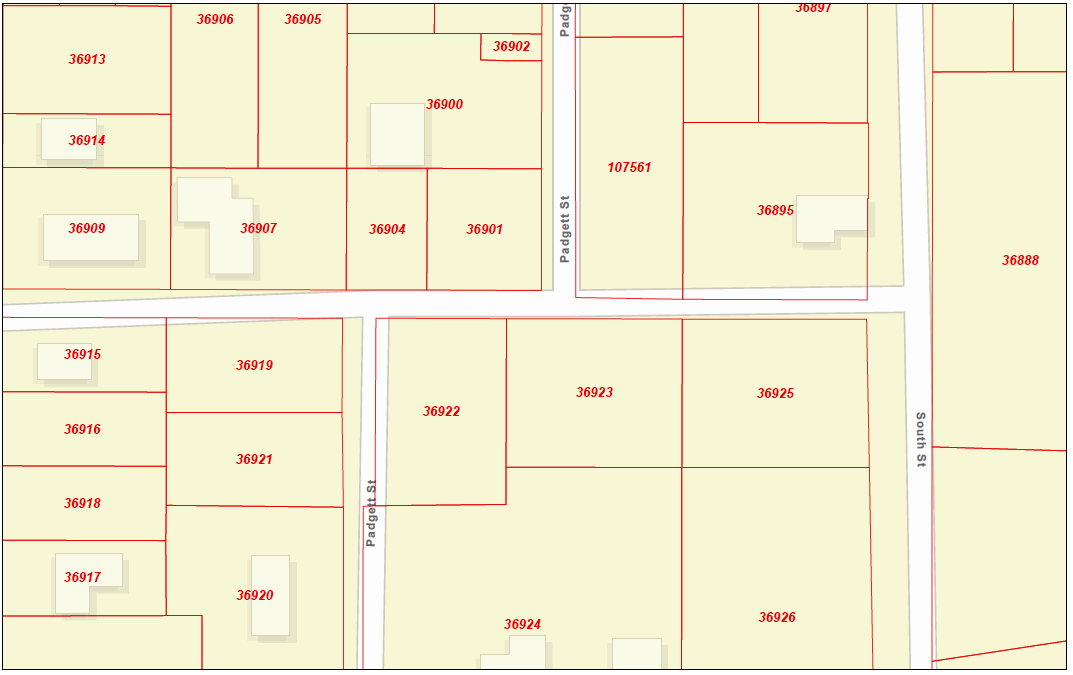 North & South Padgett renamed to Tuck Drive during the October 23, 2023 meeting
Tuck Drive
Padgett
Tuck Drive